МБДОУ « Детский сад « Планета детства» комбинированного вида»
Чамзинского муниципального района РМ
Конспект НОД по финансовой грамотности в старшей группе«Кот Матроскин - бизнесмен»
Выполнила:
Митякина Наталья Васильевна
2023г.
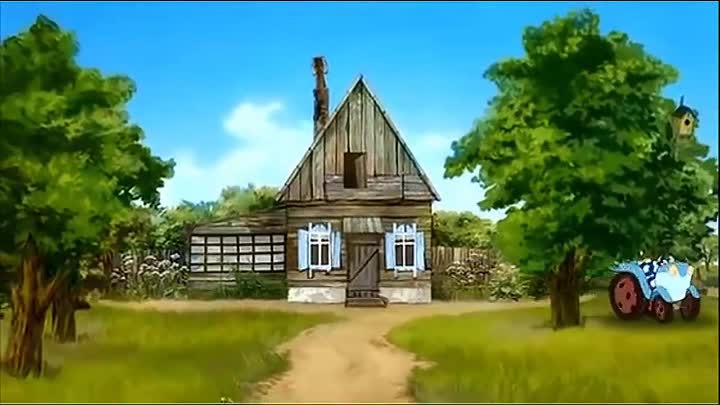 Загадка
Всем известен этот кот,
Он хозяйство сам ведёт:
Убирает, шьёт, готовит
И корову даже доит.
Много у него забот
— Мальчик, пёс и огород
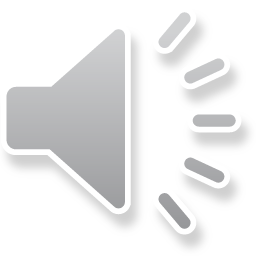 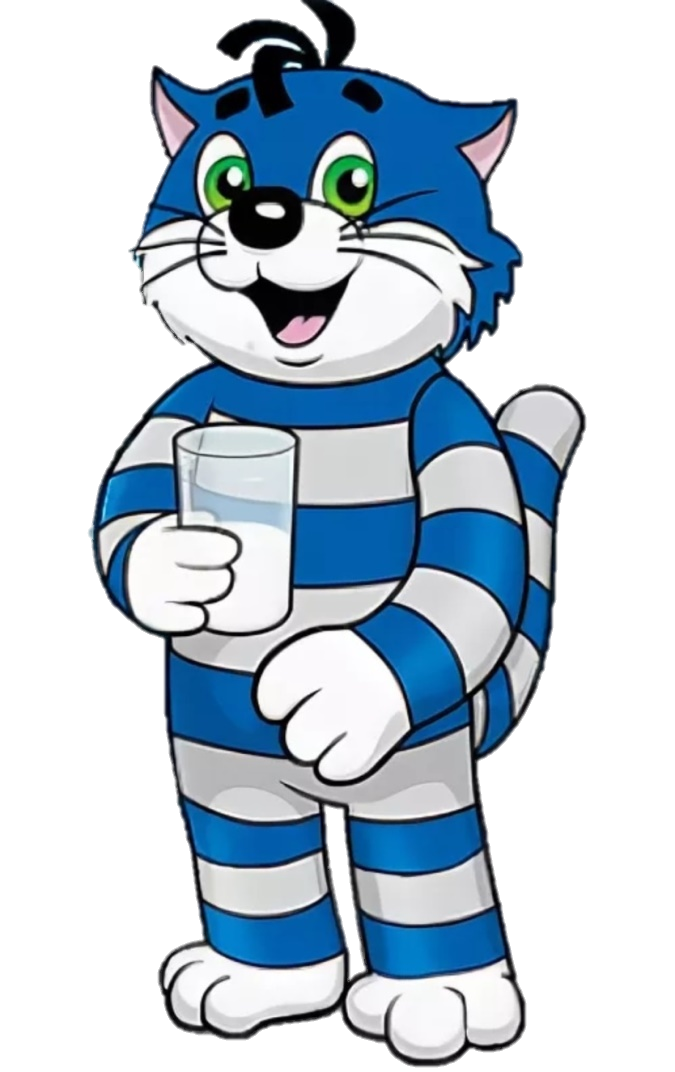 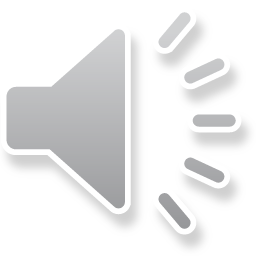 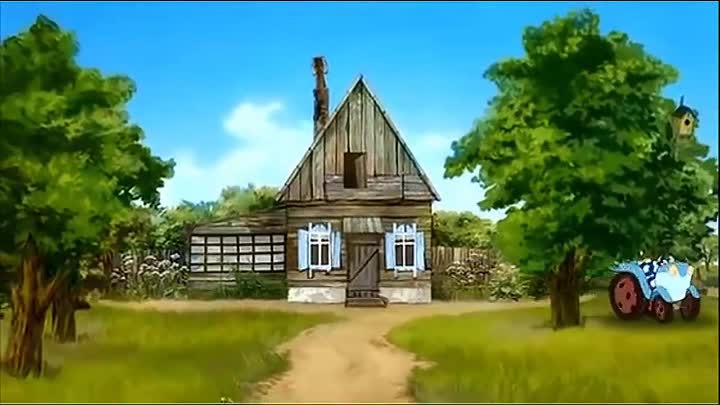 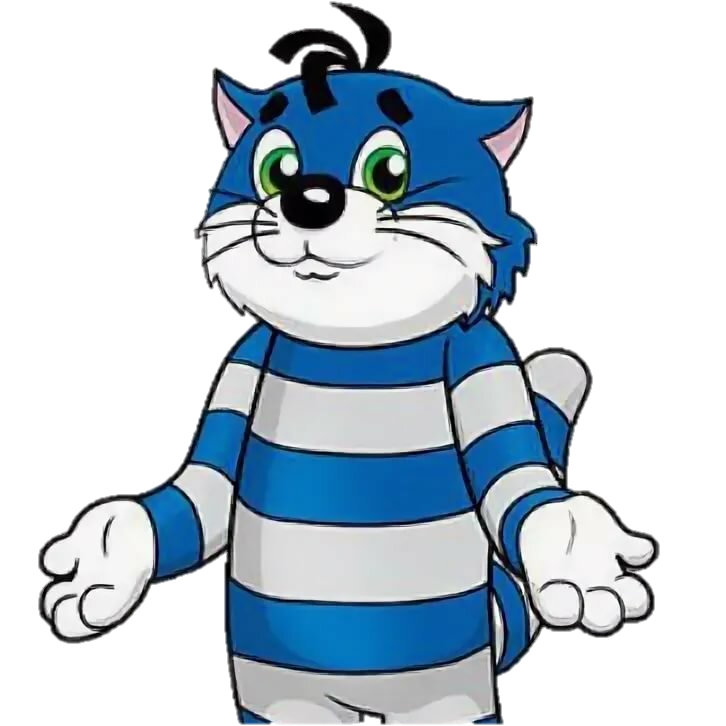 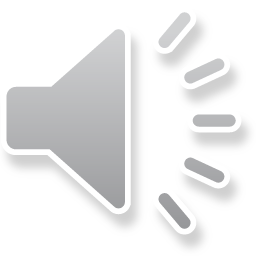 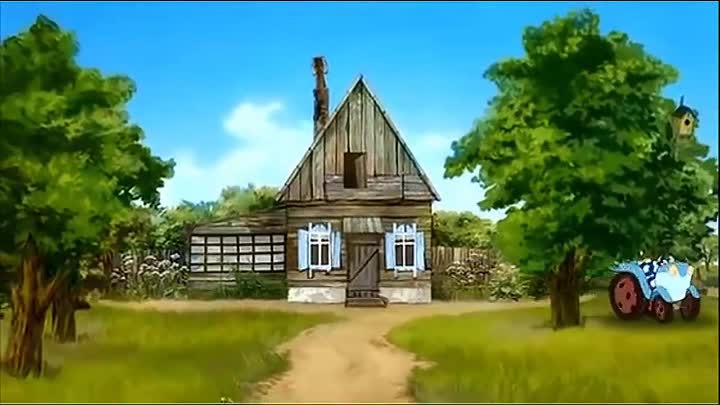 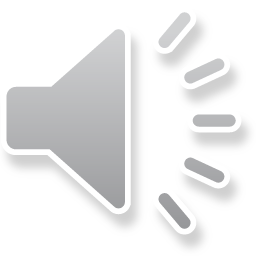 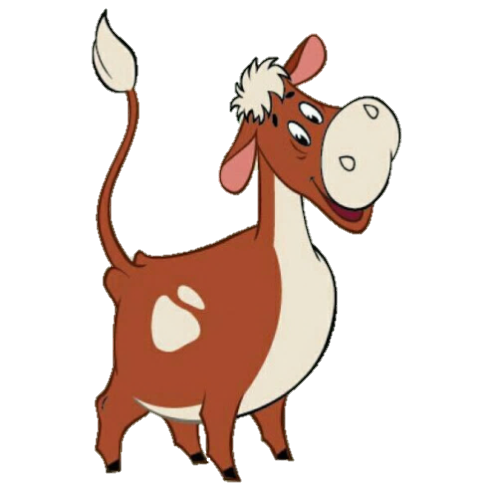 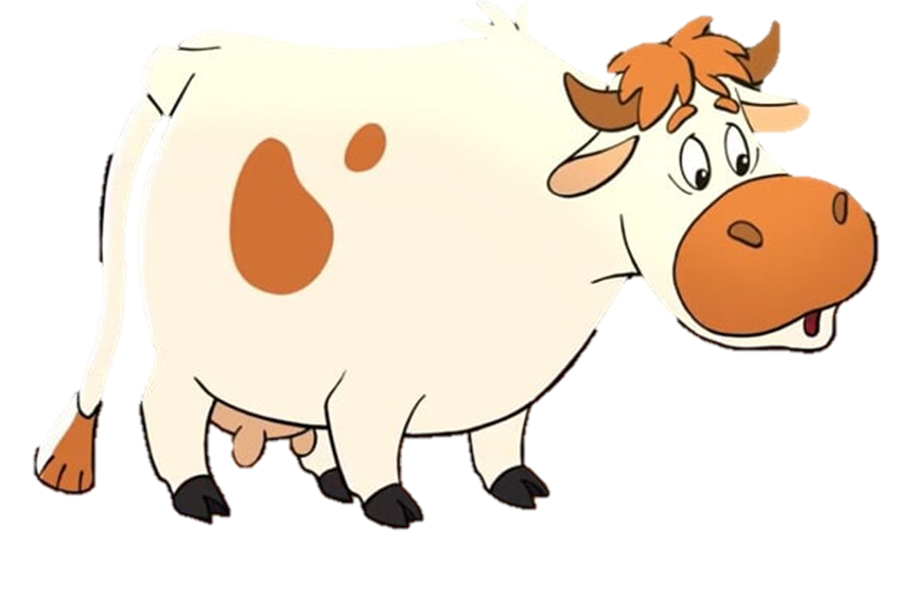 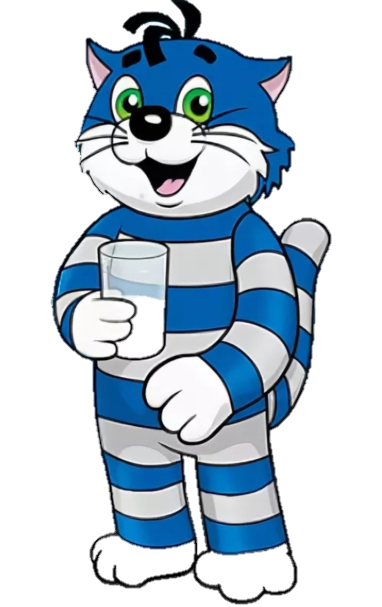 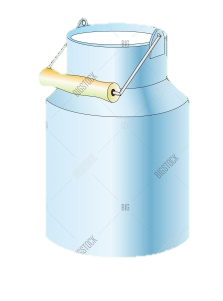 2 л.
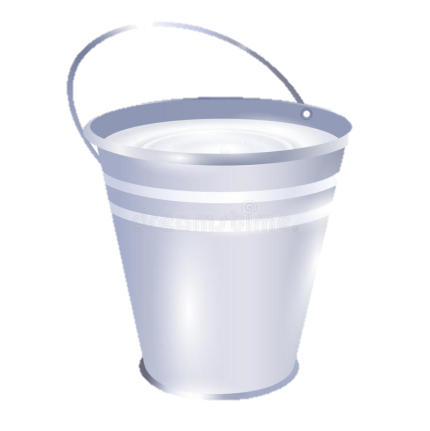 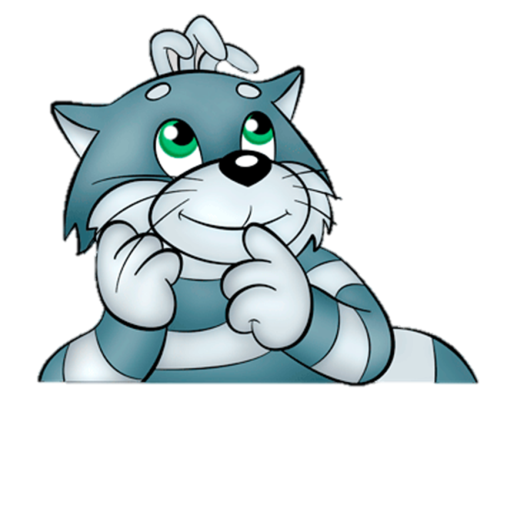 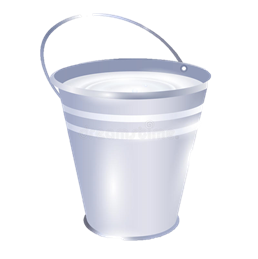 10 л.
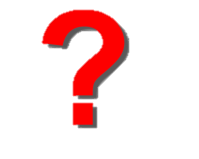 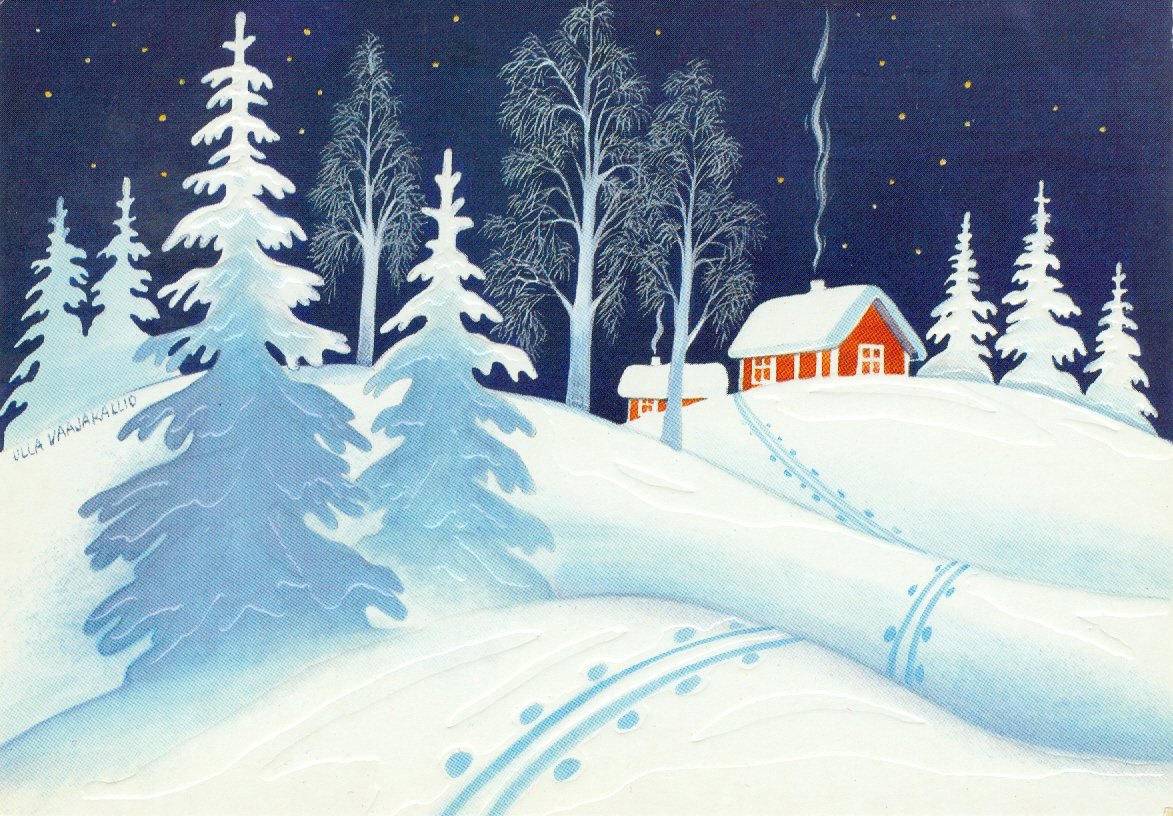 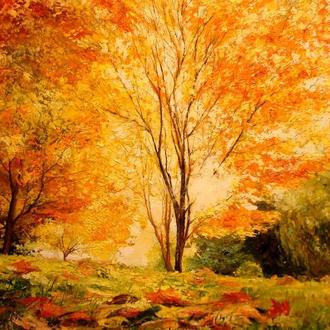 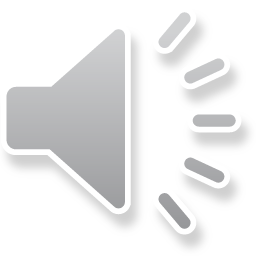 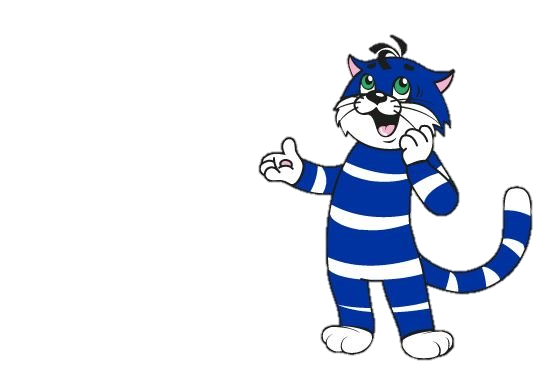 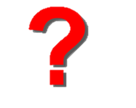 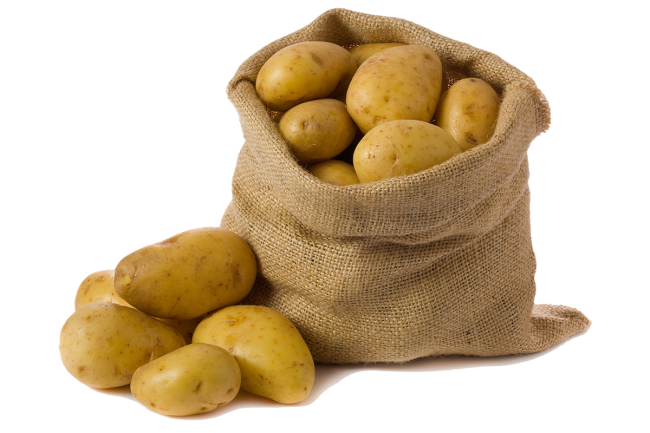 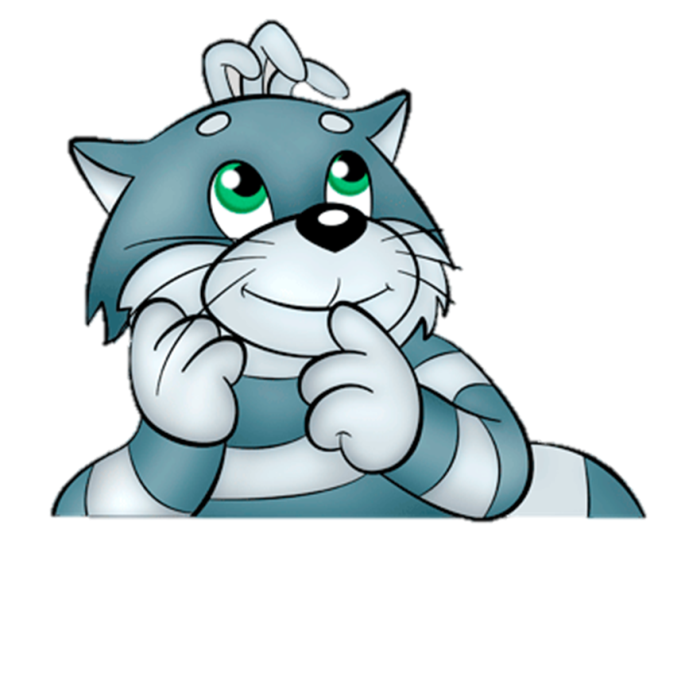 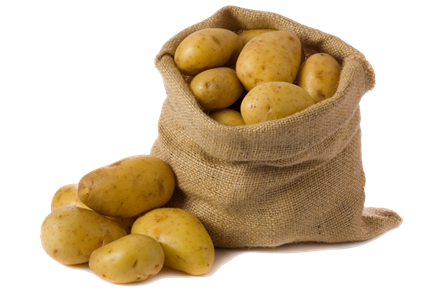 на 2р.
5 р
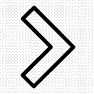 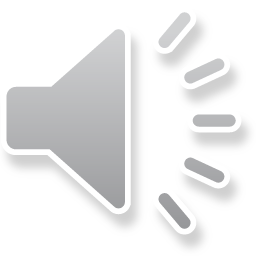 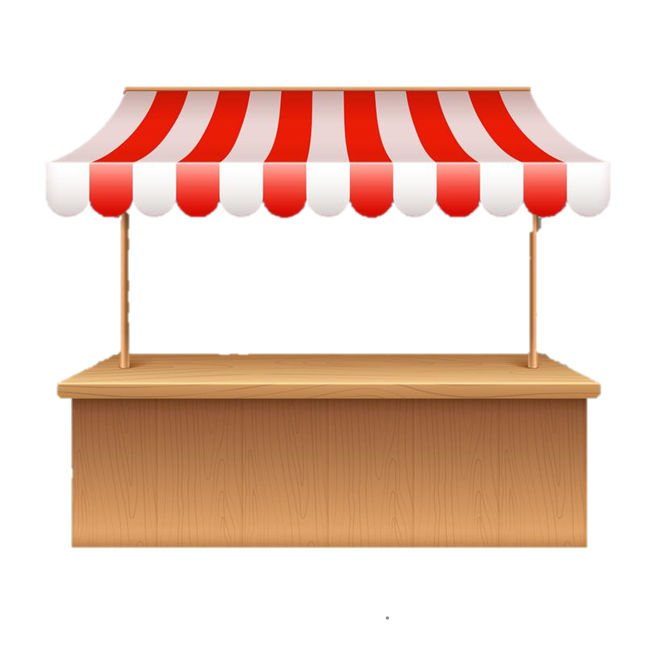 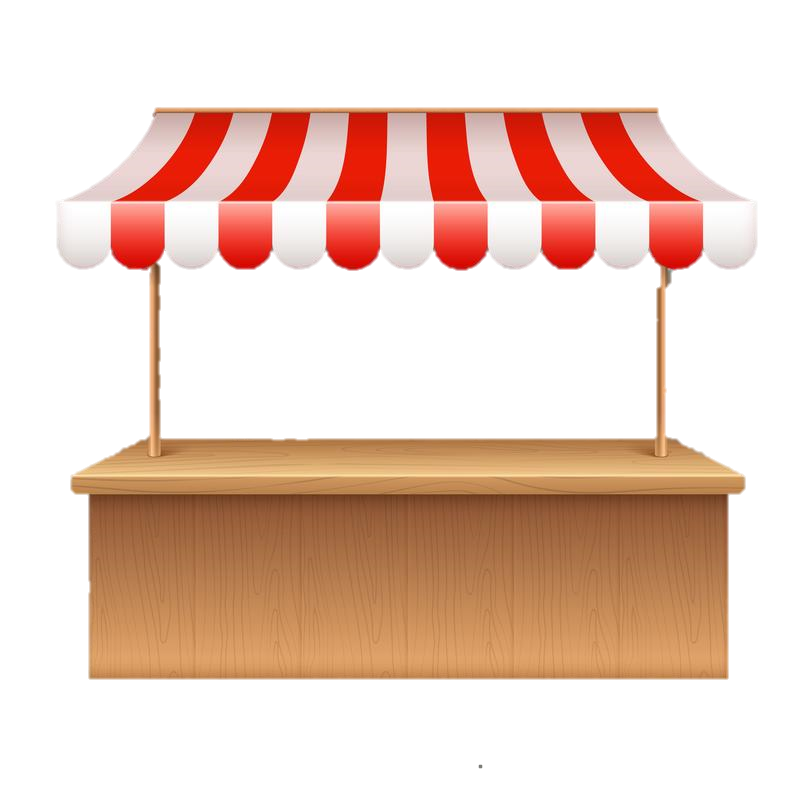 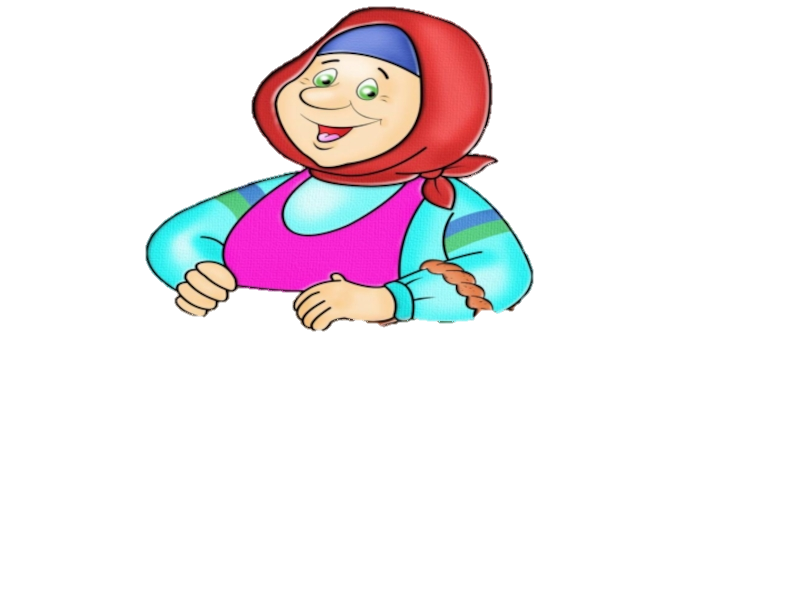 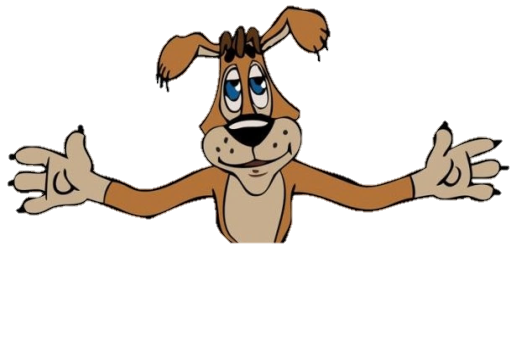 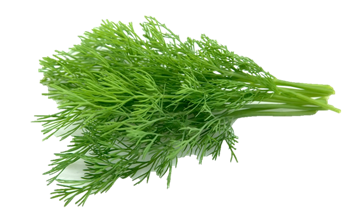 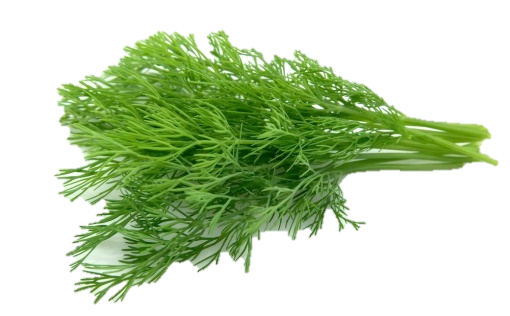 8 р
10 р
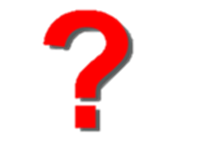 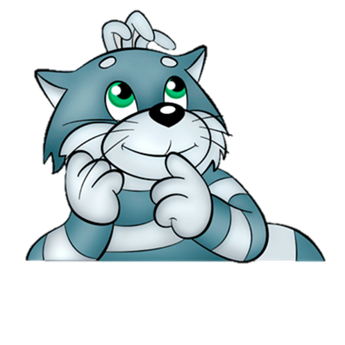 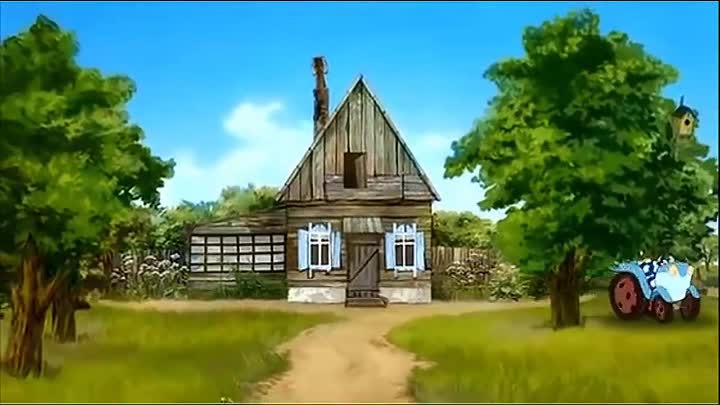 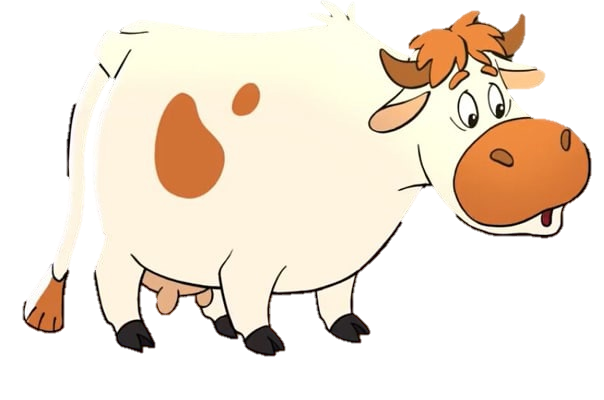 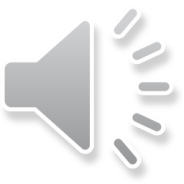 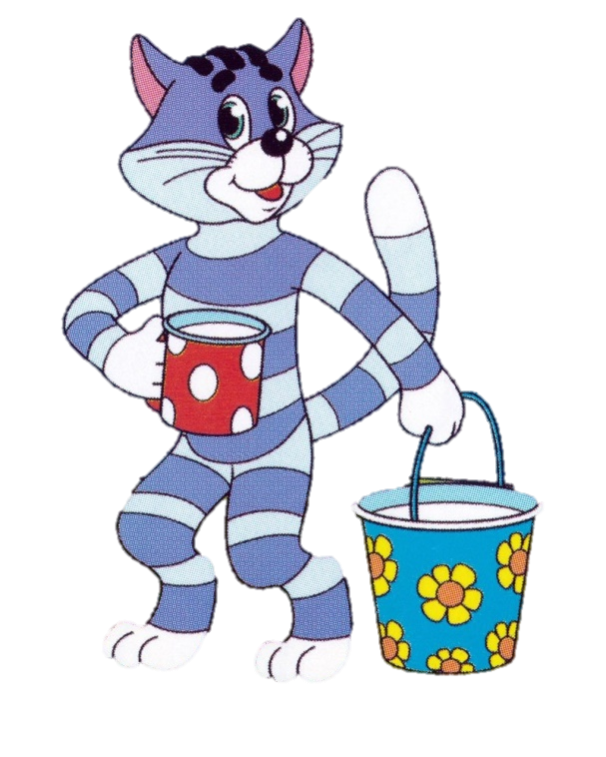 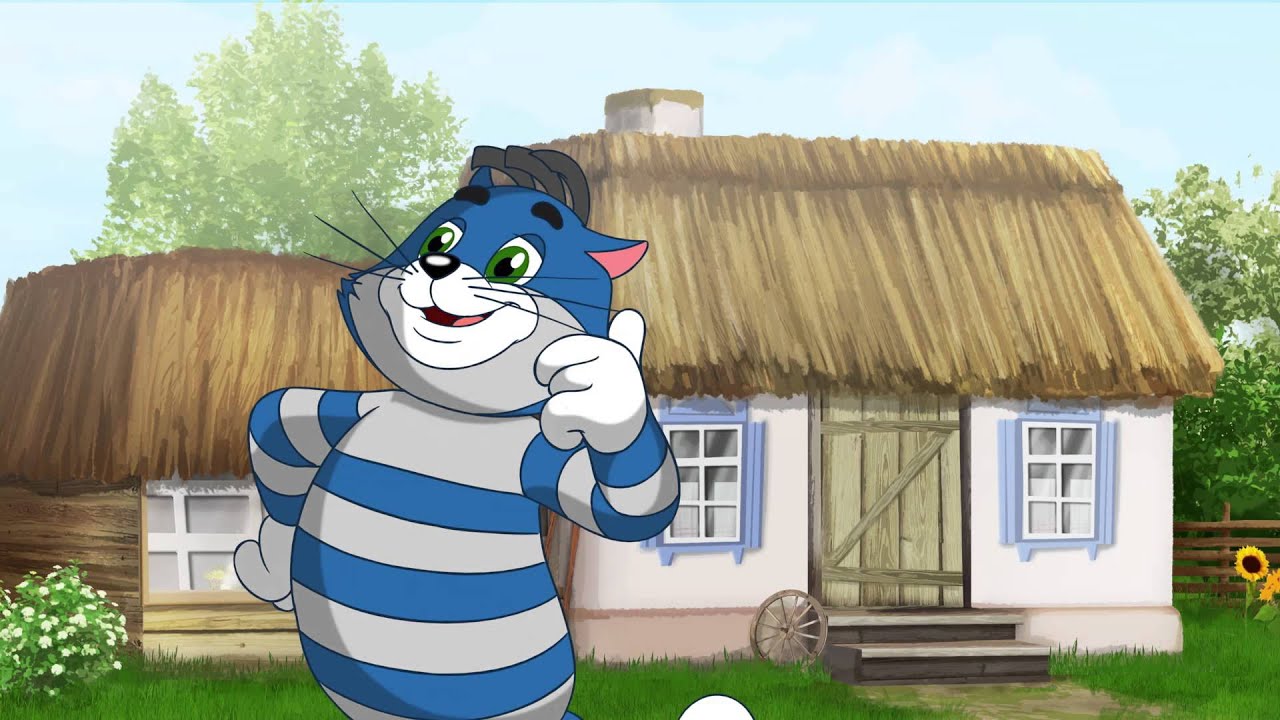 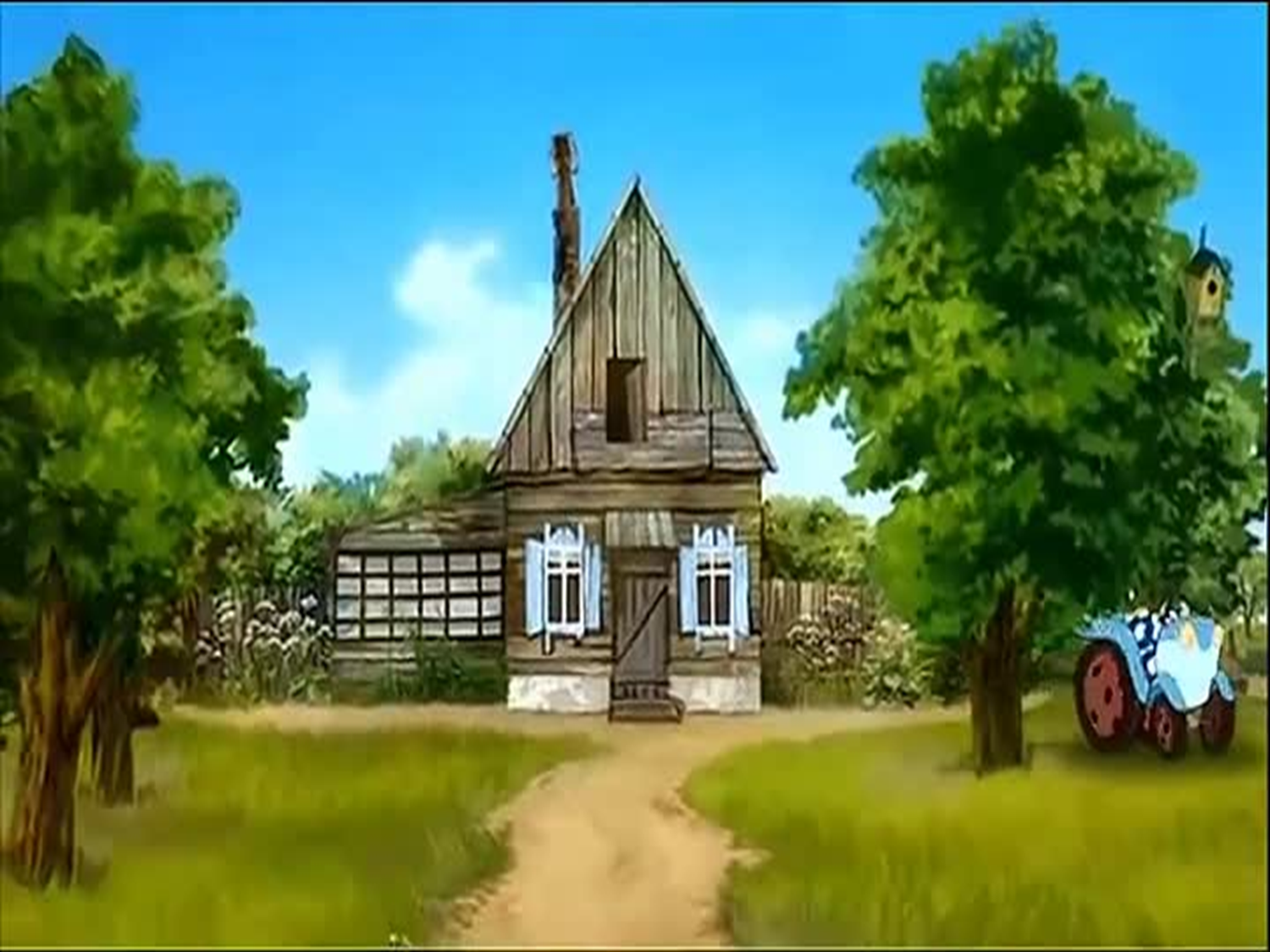 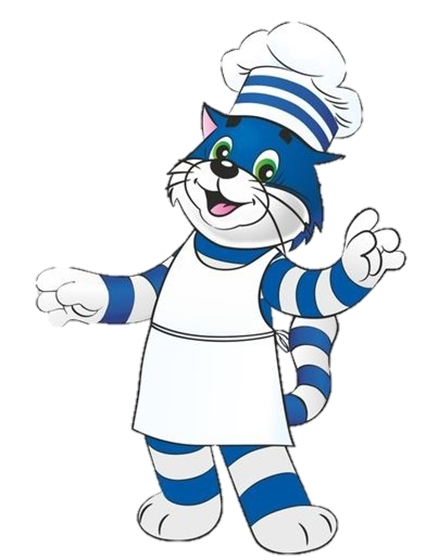 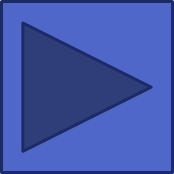 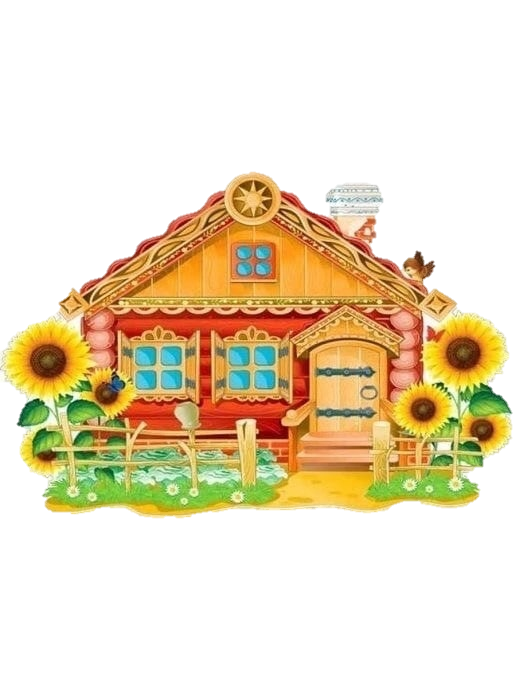 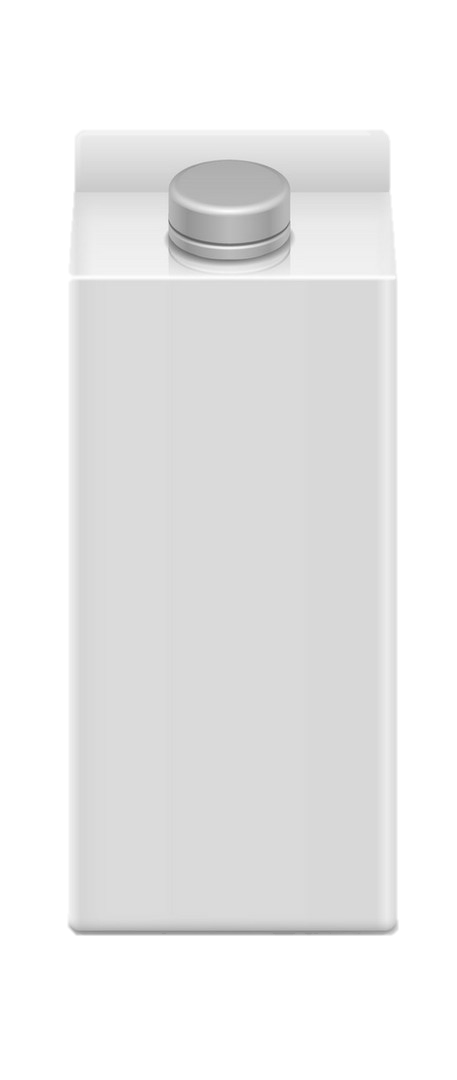 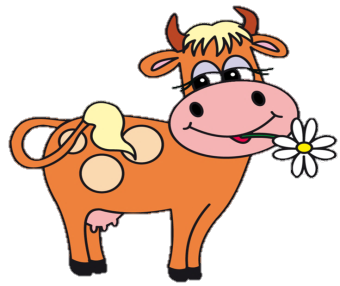 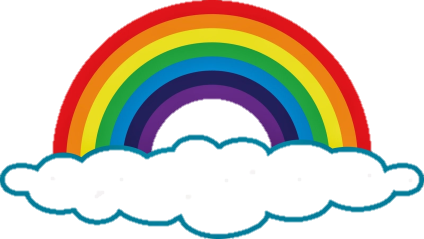 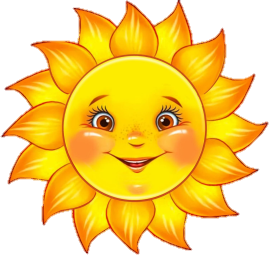 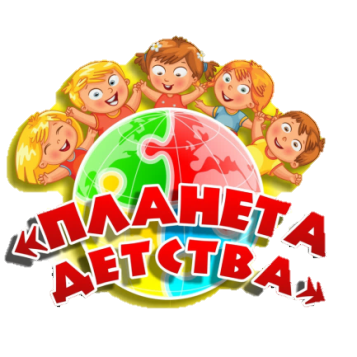 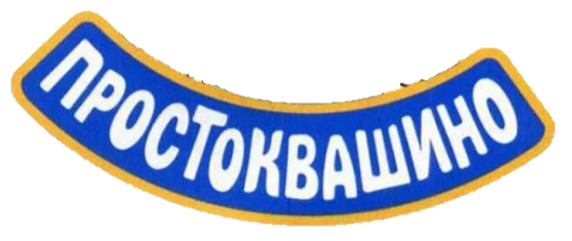 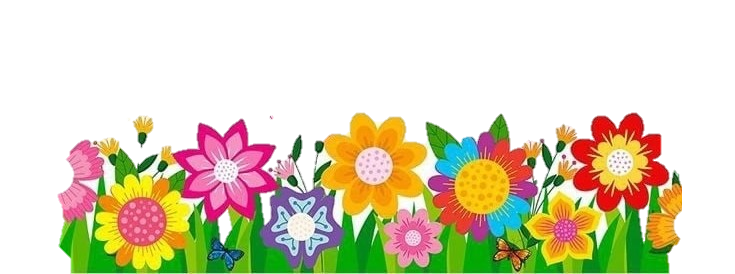 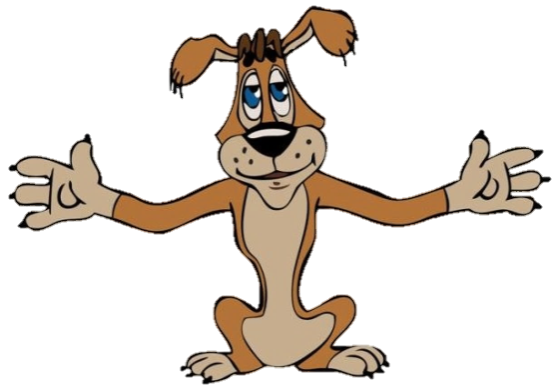 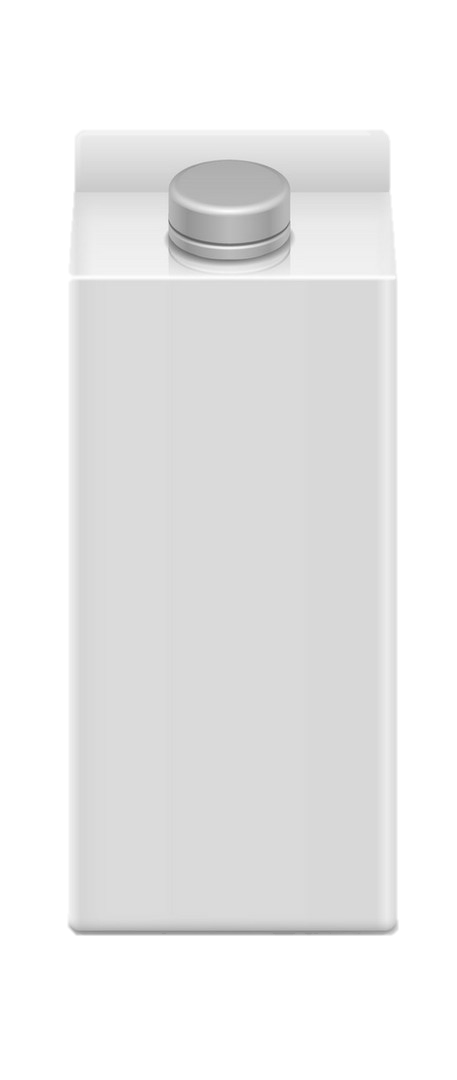 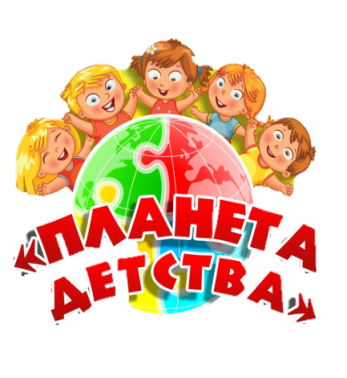 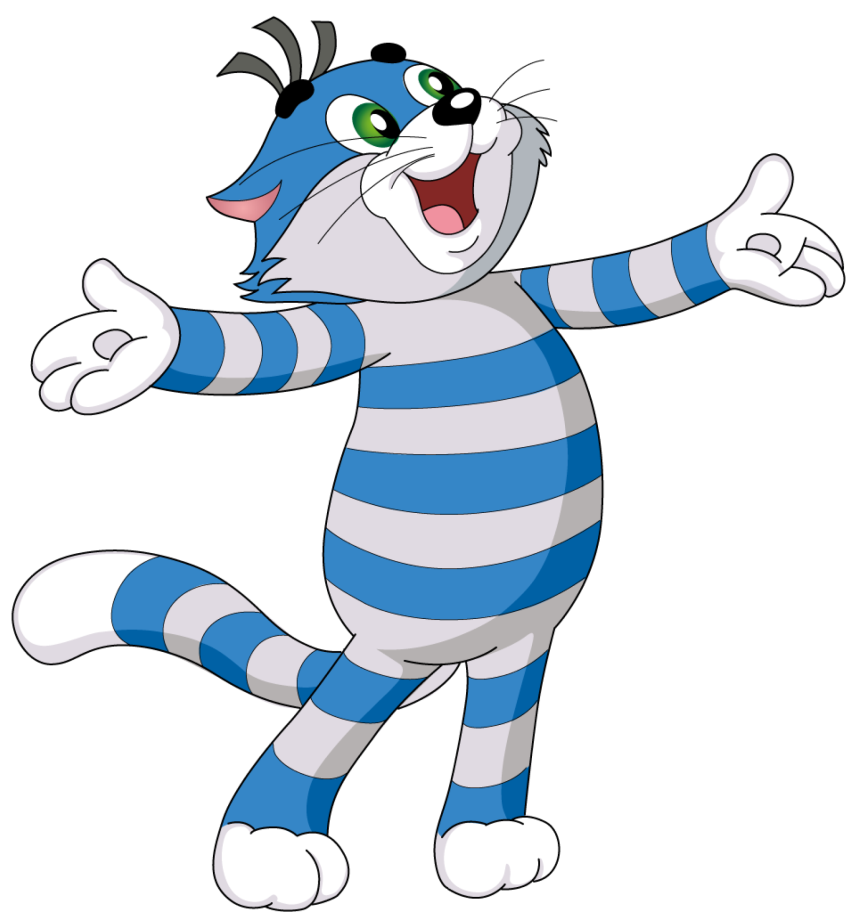 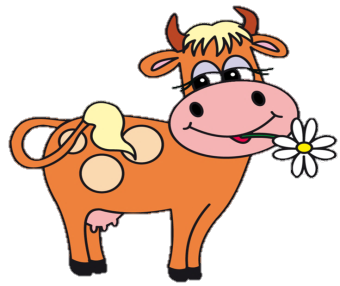 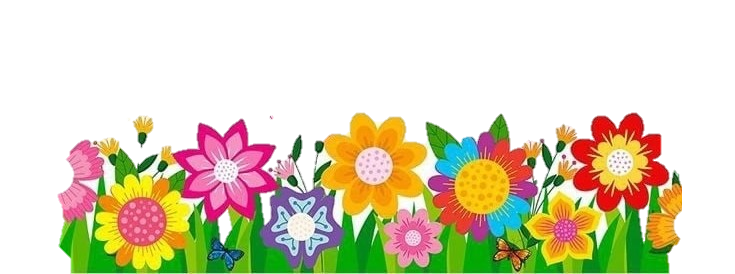 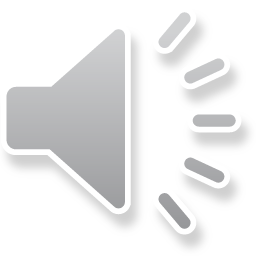 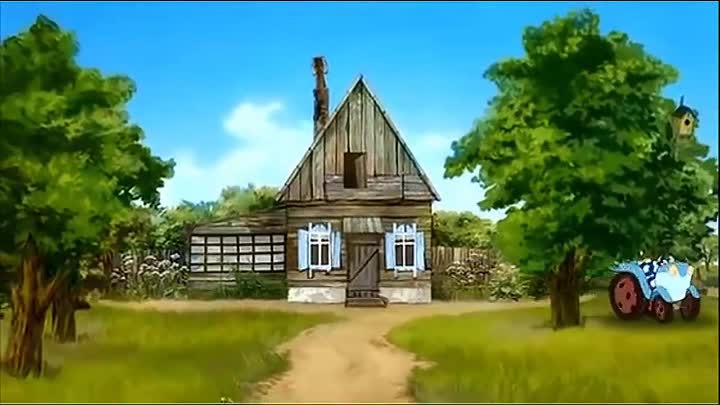 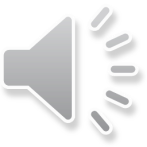